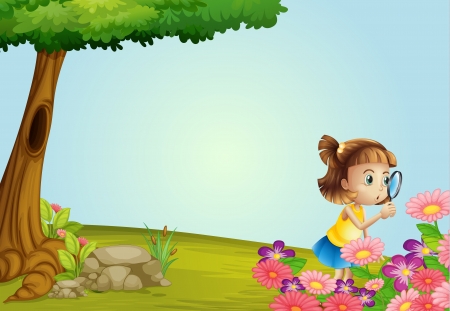 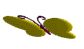 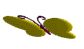 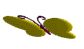 TỰ NHIÊN VÀ XÃ HỘI
Bài 15: CÂY XUNG QUANH EM
TIẾT 3
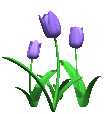 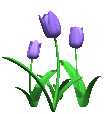 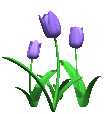 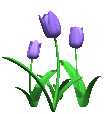 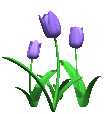 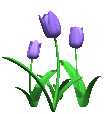 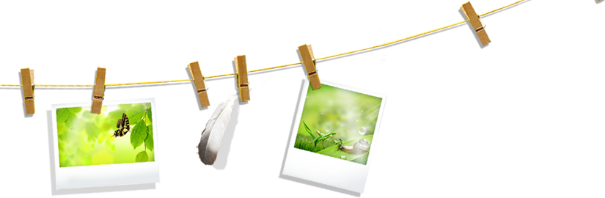 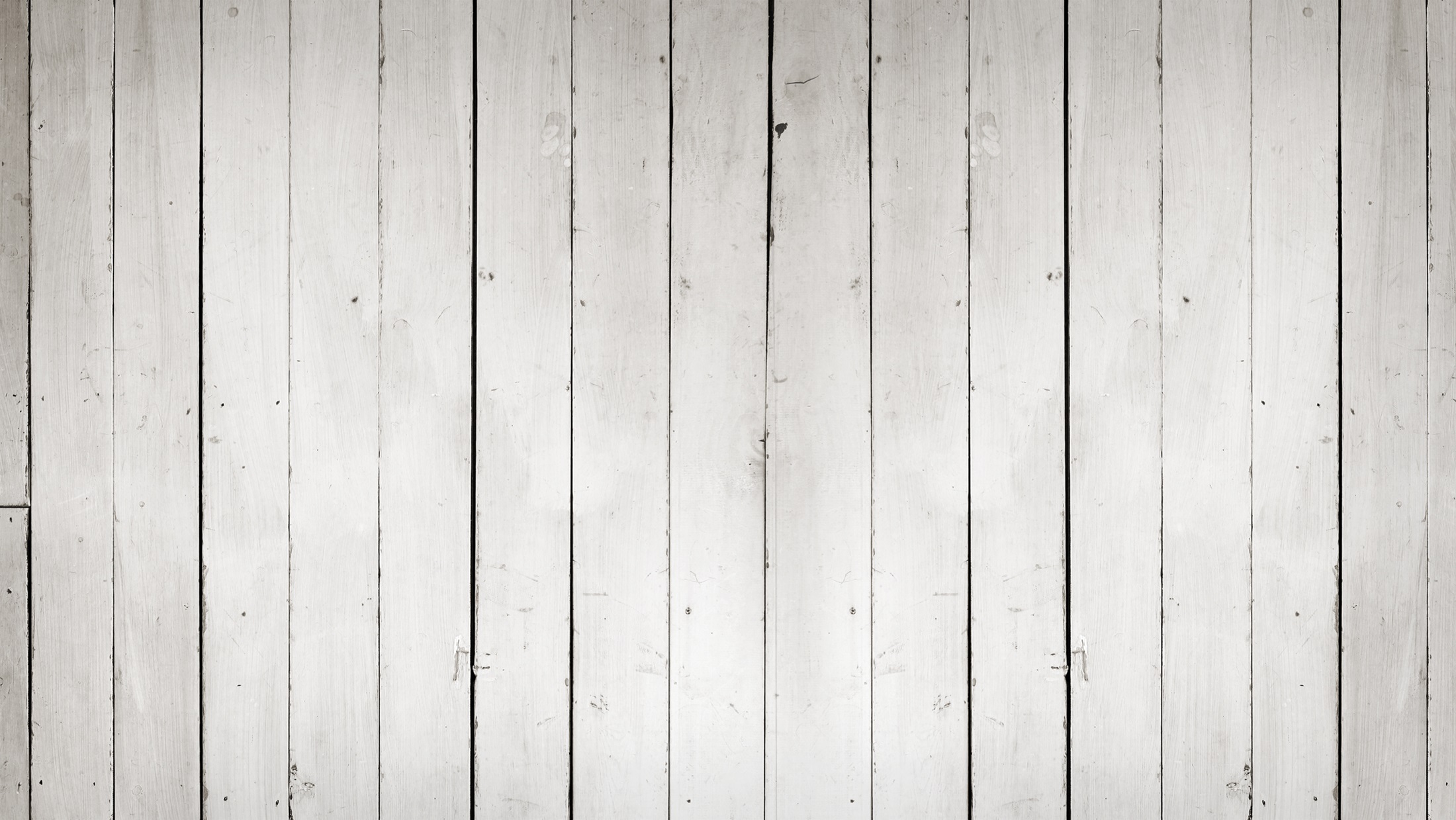 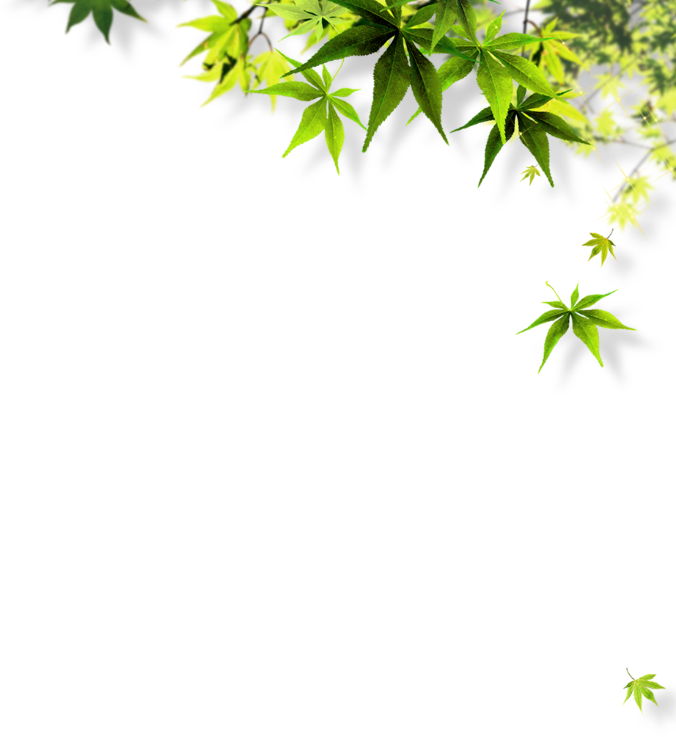 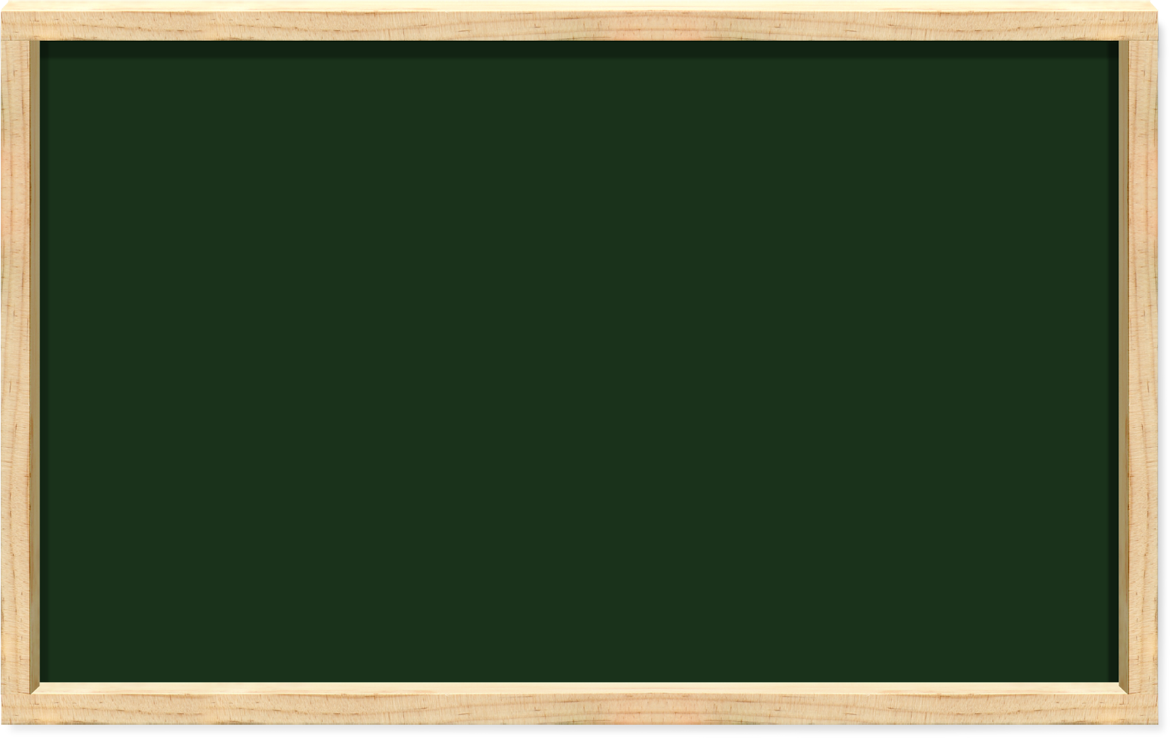 TIẾT 3
LỢI ÍCH CỦA CÂY
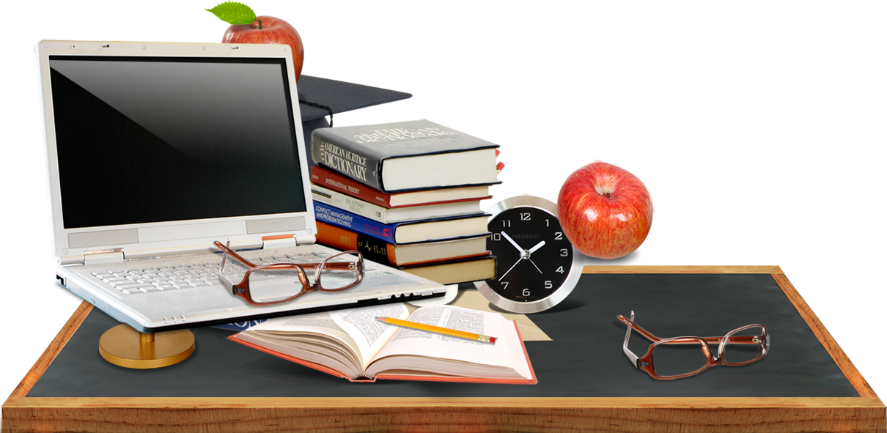 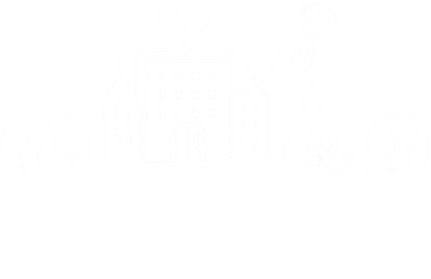 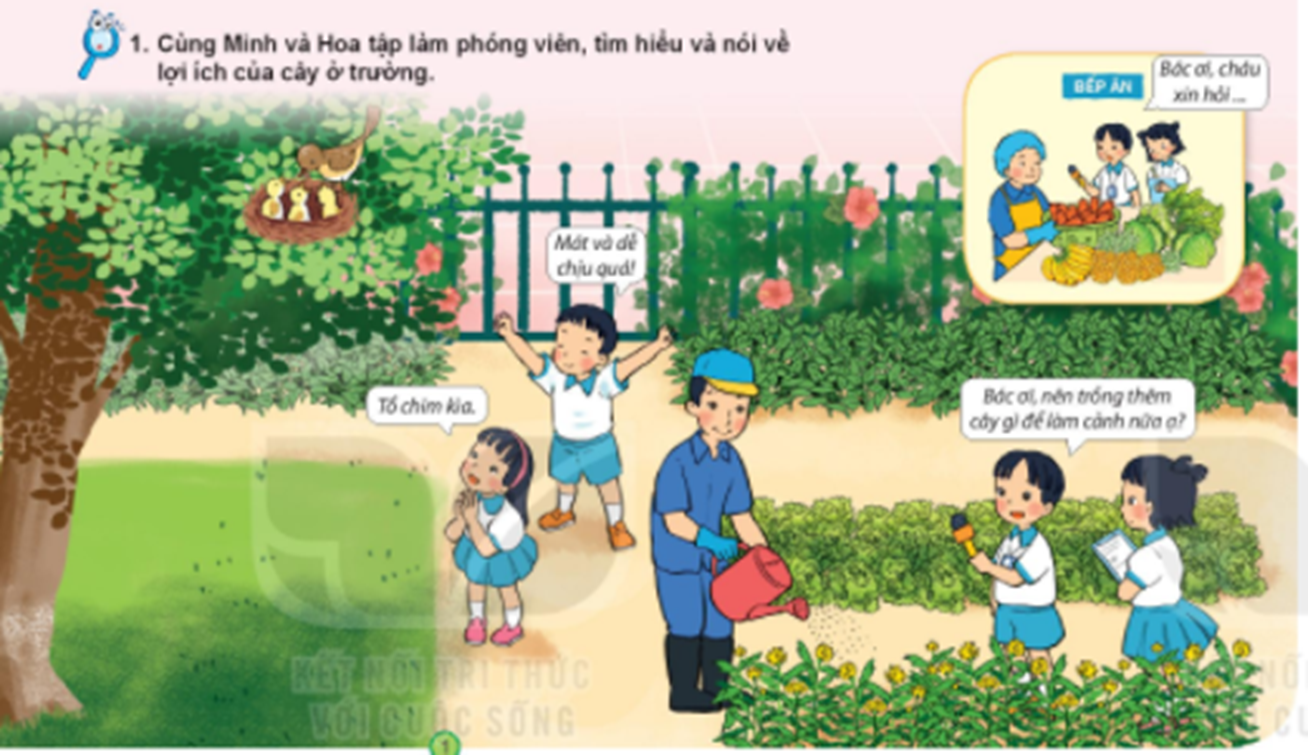 LỢI ÍCH CỦA CÂY HOA
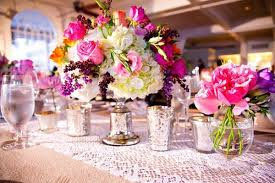 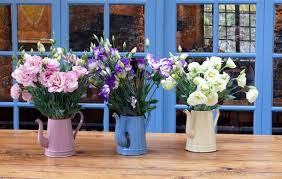 Hoa dùng trang trí, làm quà tặng
LỢI ÍCH CỦA CÂY HOA
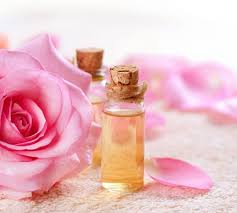 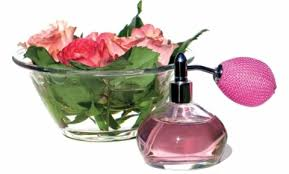 Dùng làm nước hoa, mĩ phẩm
LỢI ÍCH CỦA CÂY HOA
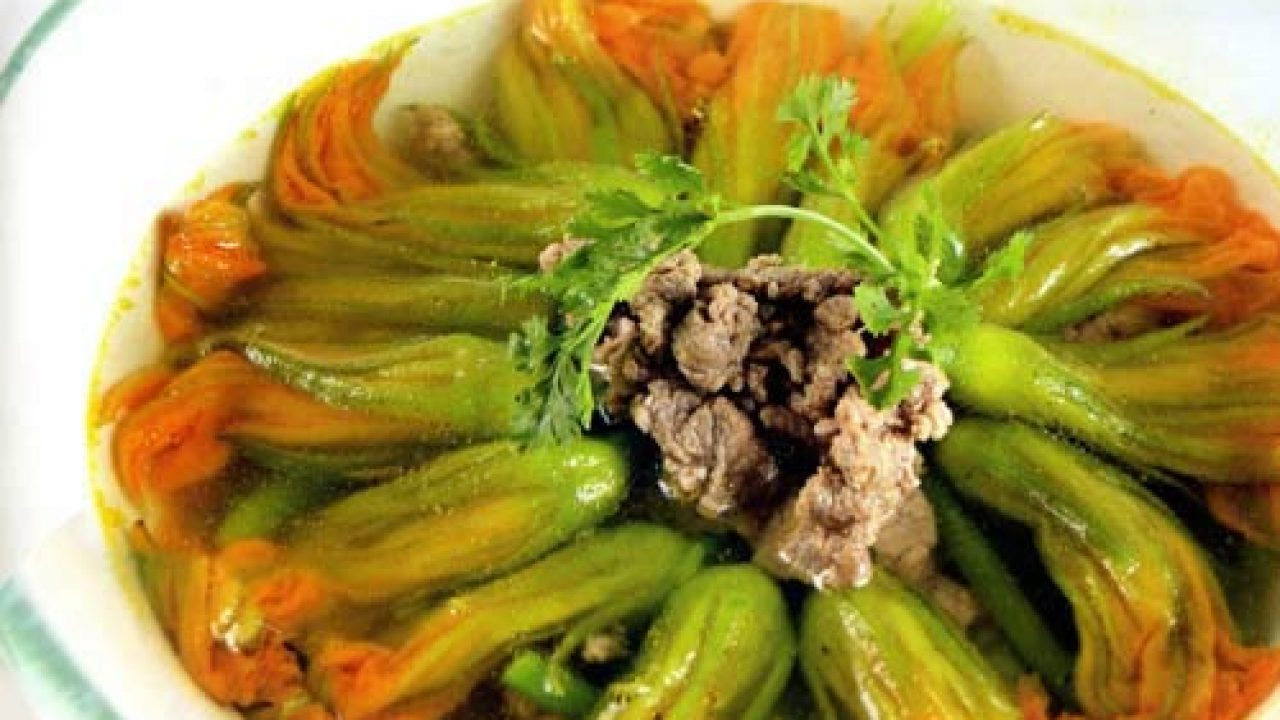 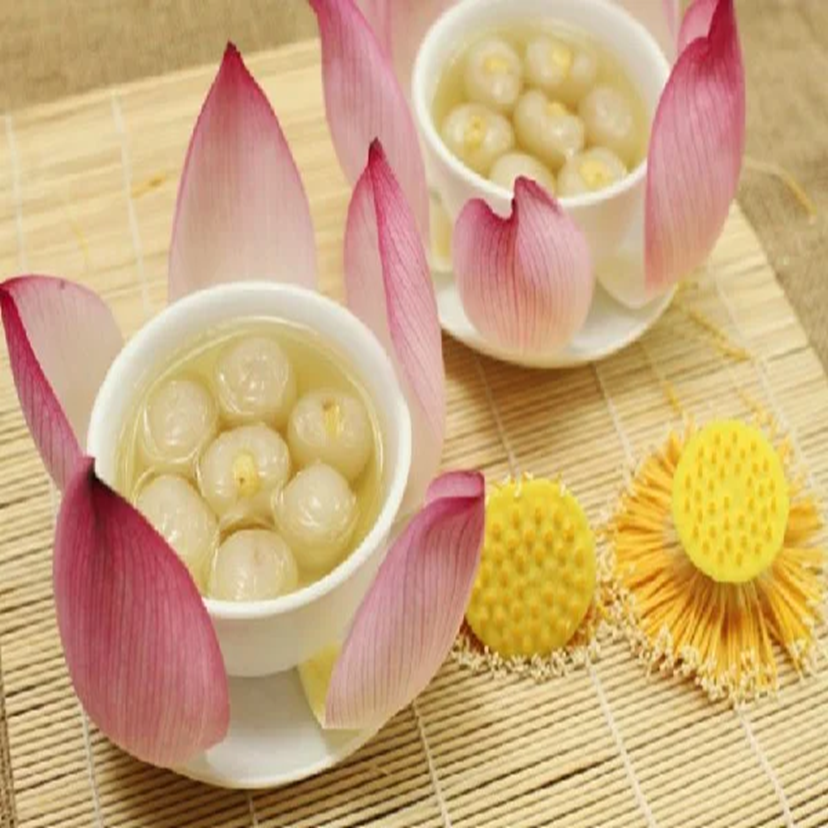 Dùng để chế biến món ăn
RAU ĂN LÁ : CẢI THẢO, XÀ LÁCH, CẢ BẮP, RAU NGÓT,….
RAU ĂN THÂN: SU HÀO, 
HÀNH TÂY,…
CÂY RAU
RAU ĂN CỦ: CÀ RỐT, KHOAI TÂY, KHOAI LANG,…
RAU ĂN CẢ THÂN VÀ LÁ: RAU MUỐNG, RAU MÁ,…
RAU ĂN CẢ THÂN VÀ LÁ: RAU MUỐNG, RAU MÁ,…
RAU ĂN LÁ
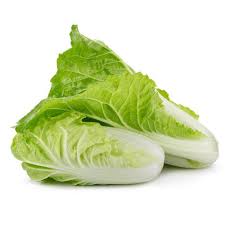 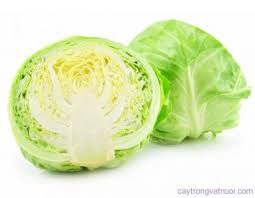 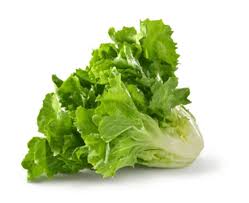 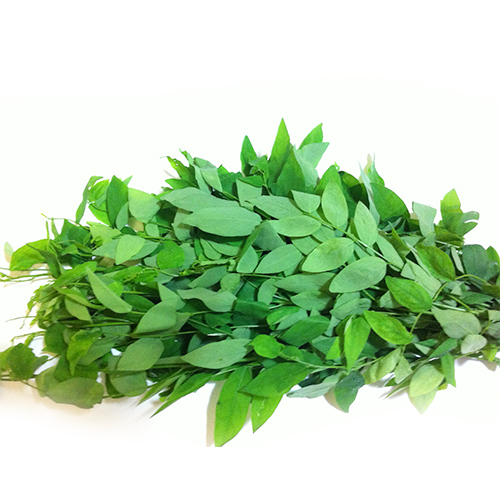 RAU ĂN THÂN
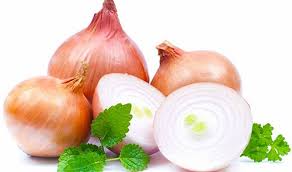 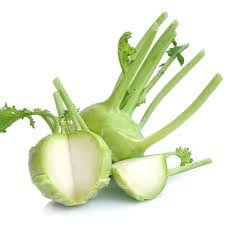 RAU ĂN THÂN VÀ LÁ
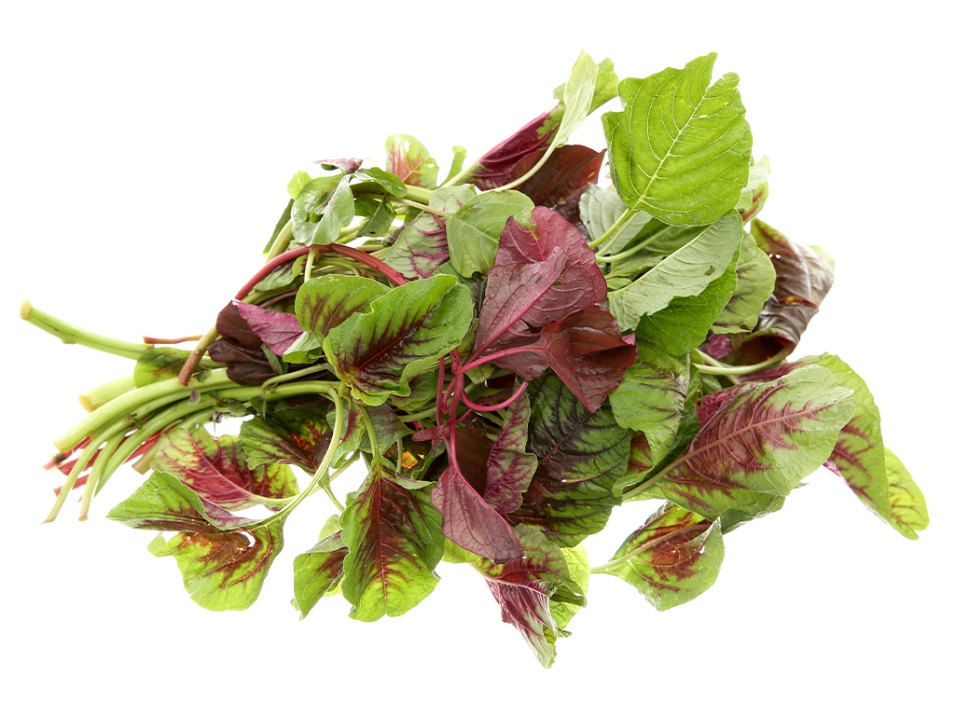 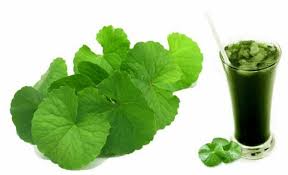 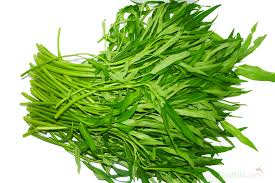 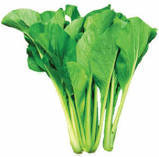 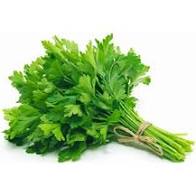 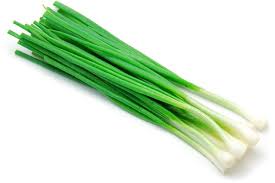 RAU ĂN CỦ
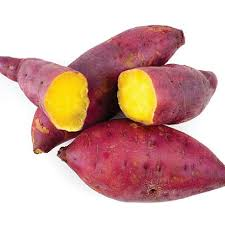 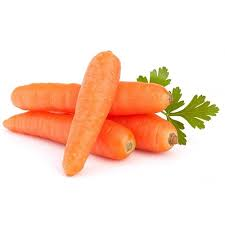 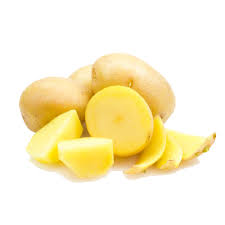 RAU ĂN QUẢ
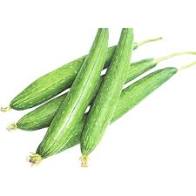 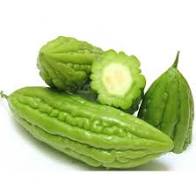 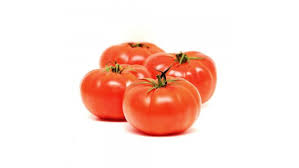 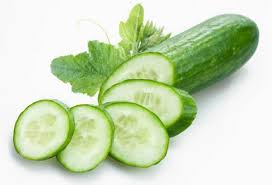 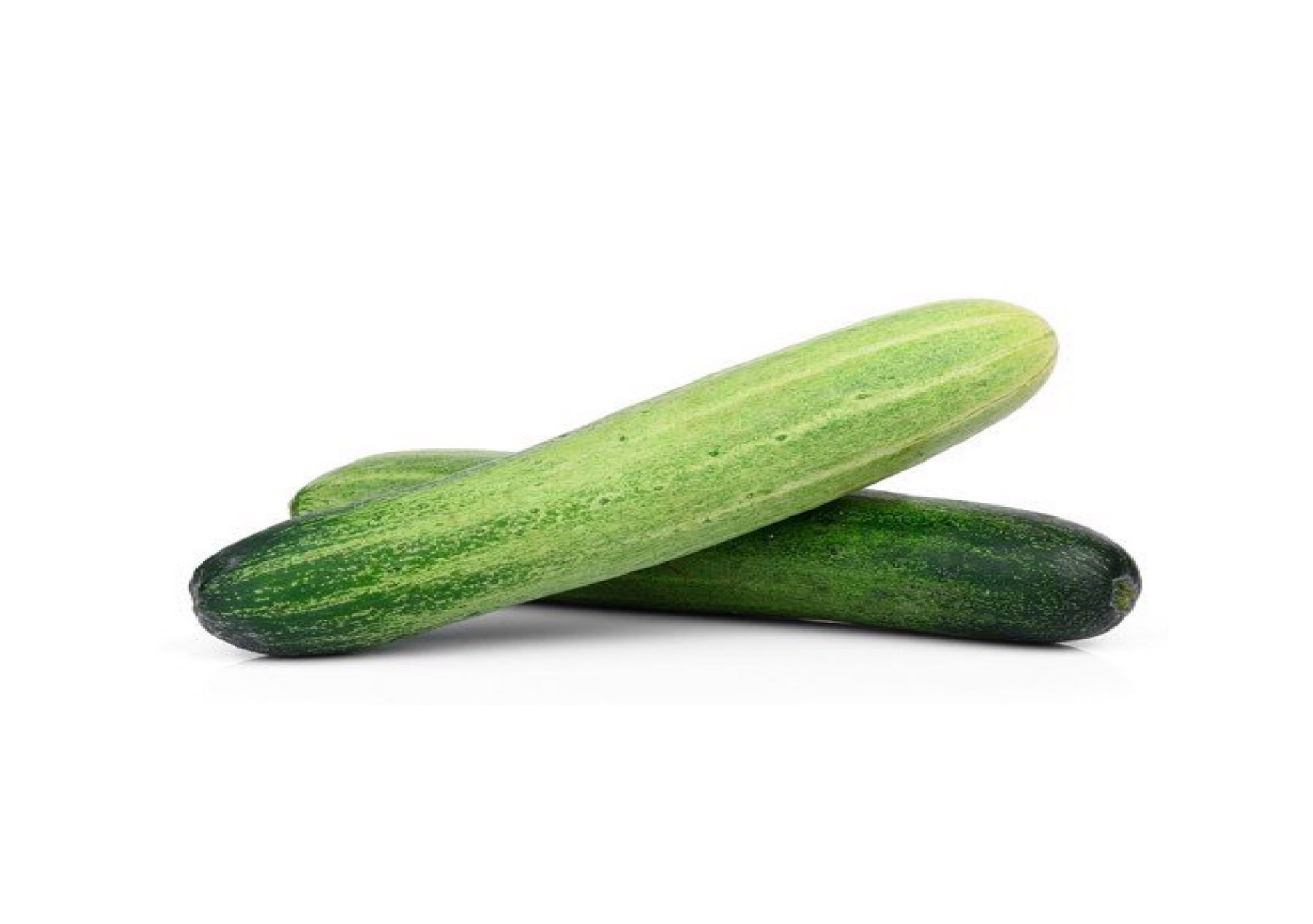 CÁC MÓN ĂN, NƯỚC ÉP ĐƯỢC CHẾ BIẾN TỪ RAU CỦ
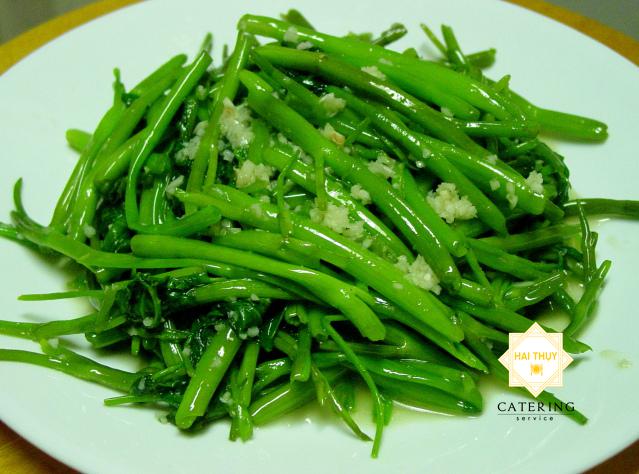 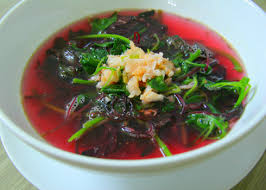 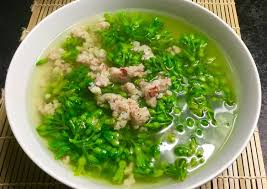 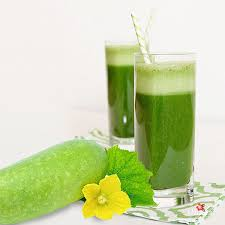 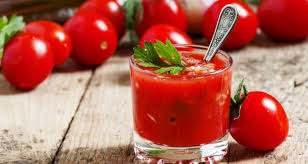 RAU, CỦ, QUẢ DÙNG ĐỂ TRANG TRÍ THỨC ĂN
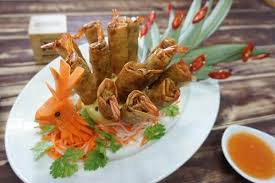 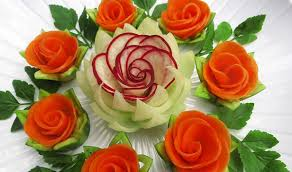 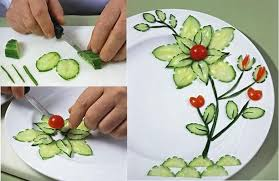 LỢI ÍCH CỦA VIỆC ĂN RAU
Cung cấp chất xơ và vitamin cho cơ thể
+  Không bị chảy máu chân răng
+ Tốt cho tiêu hóa, tránh táo bón
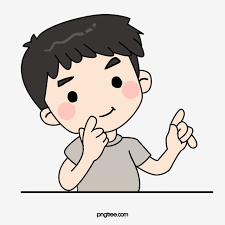 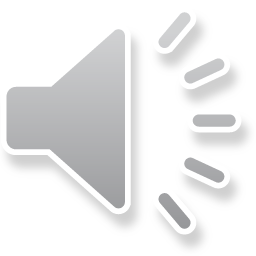 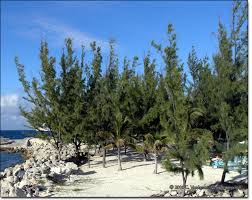 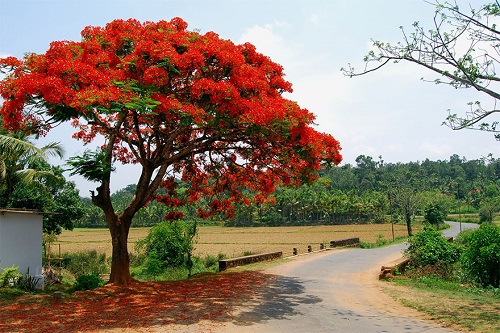 LỢI ÍCH CÂY GỖ
Cây phượng
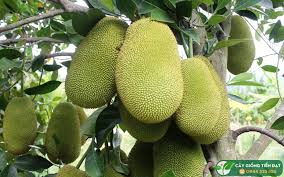 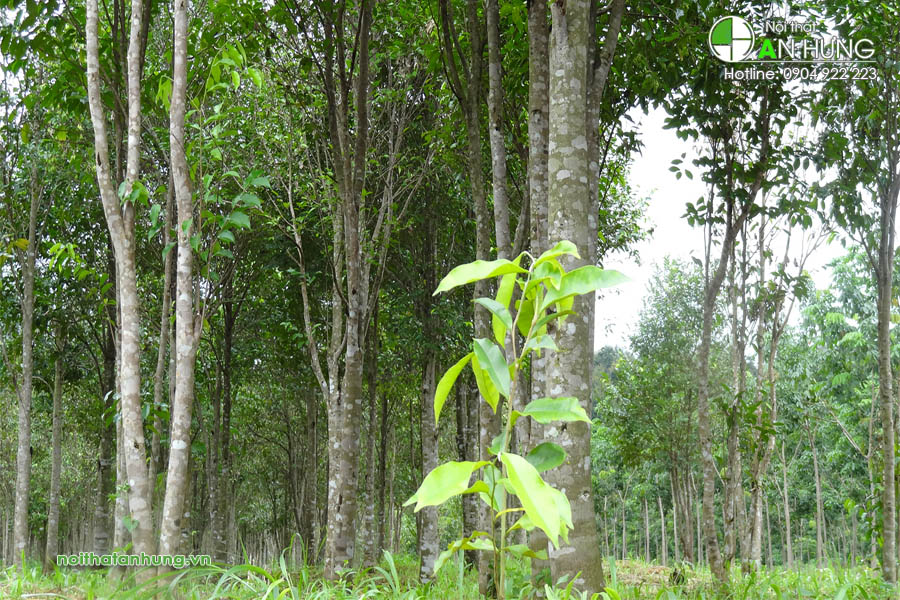 Cây phi lao
Cây mít
Cây trầm hương
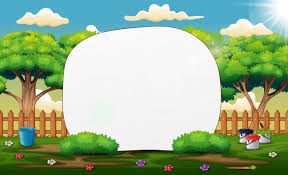 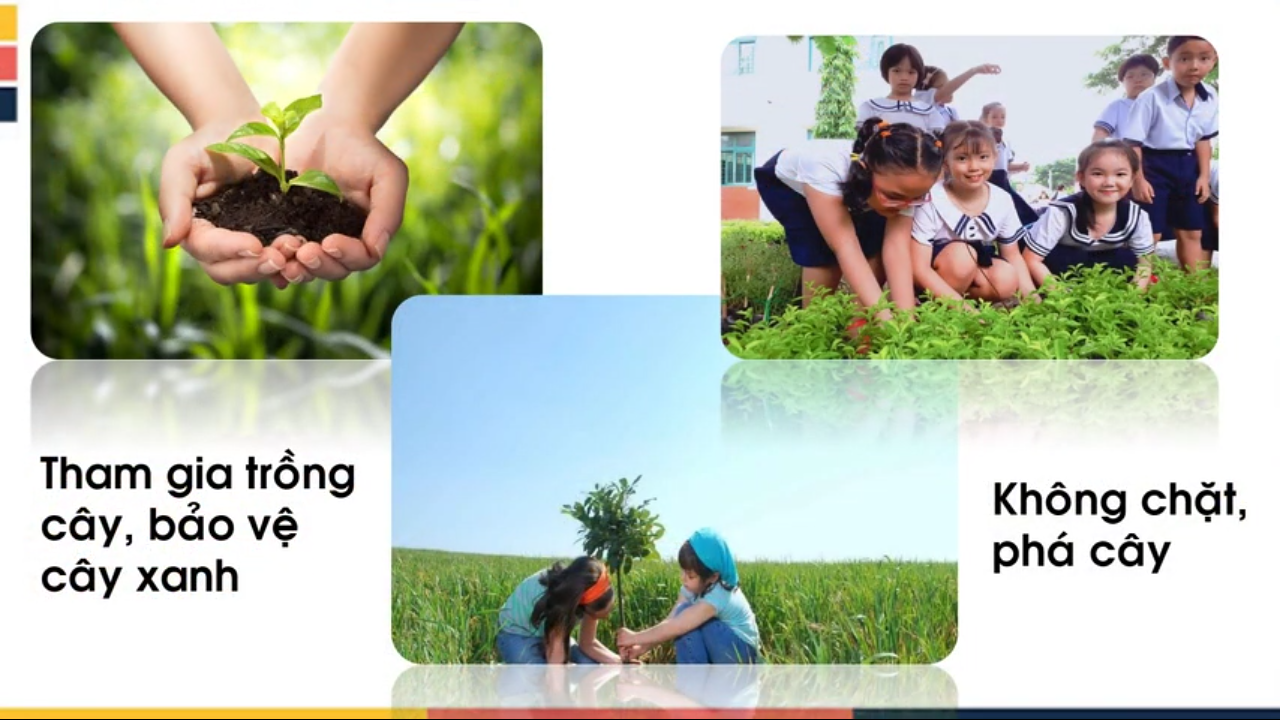 KẾT LUẬN
Cây được trồng để cho bóng mát, làm cảnh, làm thức ăn, lấy gỗ,…..
KẾT LUẬN
Mỗi loài cây có hình dạng, màu sắc, kích thước và đặc điểm bên ngoài nổi bật riêng.
Có rất nhìêu loại cây. Cây có các bộ phận: rễ, thân, lá, hoa, quả,….
Cây được trồng để cho bóng mát, làm cảnh, làm thức ăn, lấy gỗ,…..